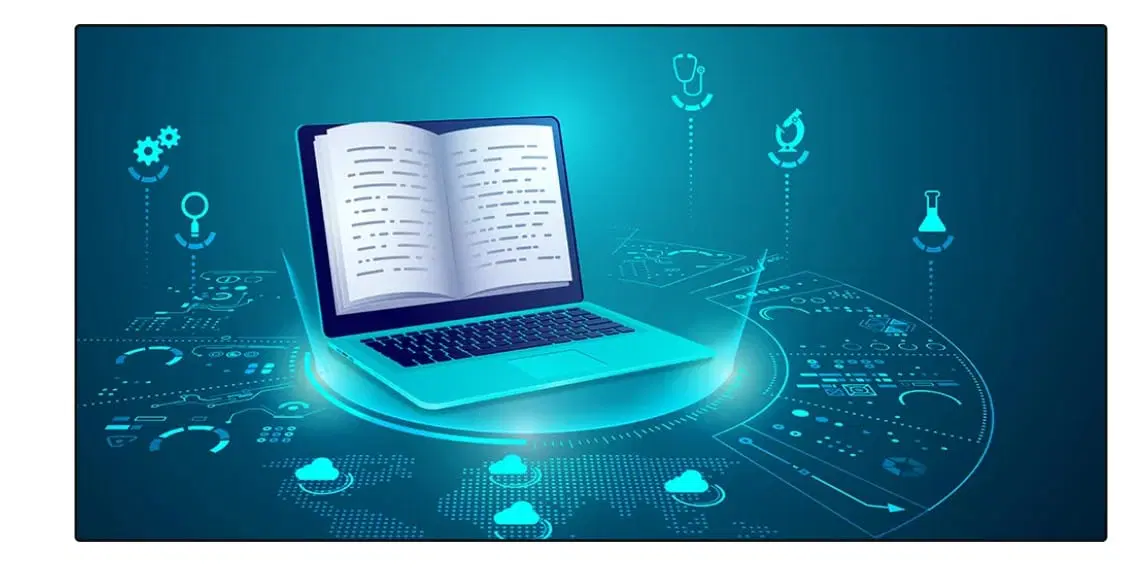 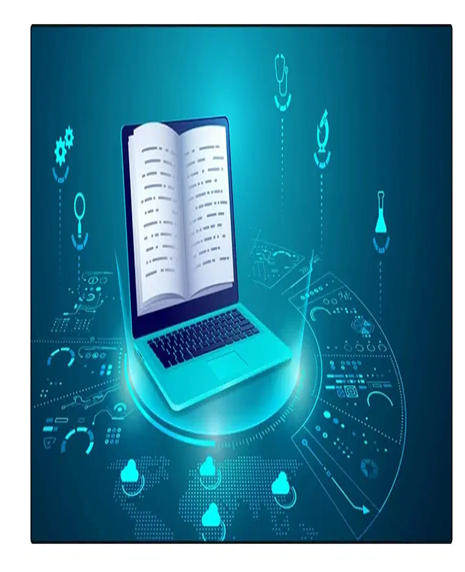 Beverley Bailey-Taylor
ID: UB86462PU95683
Digital Education is superiorInnovation in digital education
ALANTIC INTERNATIONAL UNIVERSITY
HONOLULU, HAWAII
SUMMER 2024
August 2, 2024
2
Table of content
Introduction

Benefits of Digital Education

Importance of  Digital  Education
Value for future
Personal opinion

Ways in which applying Digital Education can improve ones income.  

Bibliographic Sources
introduction
Digital Education refers to the use of digital technologies, tools  and resources to support and enhance the learning process. It offers a transformative approach to learning, providing several benefits for students, educators and institutions. This project aims to outline the benefits of digital education, how valuable it is and the importance. It also focuses on ways in which applying digital education  to improves ones income. 
Kindly view video to left for further introduction.
Benefits of digital education
Digital education has  several benefits, including
 Accessibility and Flexibility- being able to equally access quality education remotely from any location, time and at your own pace.
Personalization and Continuous learning – tailoring  lifelong learning experiences to individuals needs and abilities. 
Cost-effectiveness and Scalability-reduced costs associated with traditional education and it easily expand and modify course content to meet growing demands.
Enhanced engagement and motivation- incorporating innovative technologies like VR, AR and gamification to  make learning more engaging and interactive.
Data analysis and Preparation  for digital future- track student progress  and develop essential skills for success
  Improved Collaboration and Communication- digital tools to facilitate cooperation  and comm among students and teachers
5
IMPORTANCE OF DIGITAL EDUCATION
Digital Education  is valuable for  numerous reasons such as :
Reaches a wider audience
Tailors education to individual needs
Allows students to learn  at their own pace
Providing access to  current, relevant  and diverse educational resources.
Digital education  surrounds a wide range of methods, from online courses to interactive app and virtual classroom to educational software. In my opinion, it is critical  for the preparation of students for success in today’s digital age and it’s importance will continue to grow in the future. Furthermore, the importance of digital education lies in its abilities; develop essential skills for success in a rapidly changing, technology-driven world and all the other benefits mentioned above.
Ways in which applying Digital Education can improve ones income.
6
Digital education,  once applied, can improve my income by providing me with the relevant and current skills and resources needed to enhancing my career opportunities; making me a competitive candidate for higher pay jobs. It can also equip me to create and sell online, products and services ( of Nutritional items). It can also offer me the opportunity to create and manage online, communities, forums or social mediums focus groups on areas like Nutrition, Public Health etc.
7
Bibliographic sources
https://www.sydle.com/blog/new-technologies-in-education-63ef92977f03ed13ae2d1909


https://www.aiu.edu/innovative/the-future-of-education-digital-learning-and-edtech-innovations/


https://web-p-ebscohost-com.outlaw.digimaxisp.com/ehost/detail/detail?vid=16&sid=f7ab43e3-2e4d-4cd1-a64a-a89d9a104a98%40redis&bdata=JnNpdGU9ZWhvc3QtbGl2ZQ%3d%3d#AN=178230776&db=ofs